Projet Europe 2009_ 2019
2008 Réflexions ….
Objectifs : 

Un projet concret en partenariat avec une entreprise

Ouverture internationale 

Projet de cohésion du groupe classe
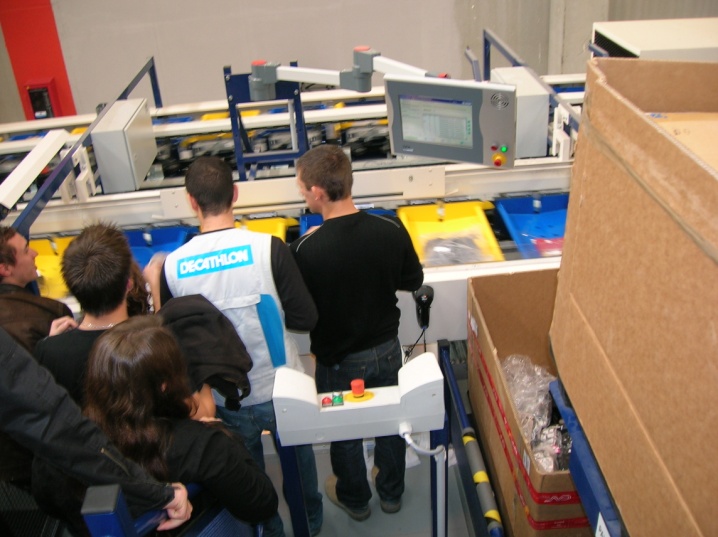 De 2009 à 2019
FRANCE …

Présentation du groupe Décathlon et de sa stratégie internationale

Présentation des pratiques managériales du groupe

Visite d’un magasin (Atlantis ou Vertou) et explication des techniques de marchandisage

Visite de la plateforme logistique de Ste-Luce

Visite des villages Oxylane (Rennes ou Angers)
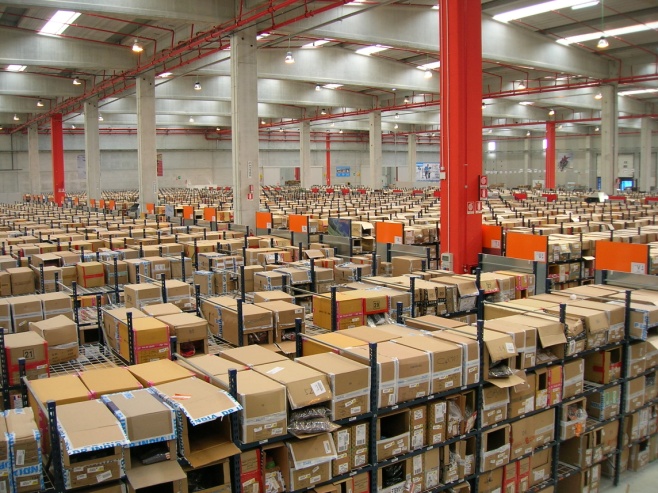 2009 Rome
Conférences en 	anglais  dans un magasin Décathlon de Rome (Implantation, marché, approvisionnement, perspectives ….)

Visite de la 1ère plateforme automatisée en Europe à Naples

Etude de thèmes par les étudiants (les marques passion, le E-business, communication et fidélisation, implantation des rayons et marchandisage, le marché du sport ….). Comparaison entre 2 pays. Restitution à l’oral en France
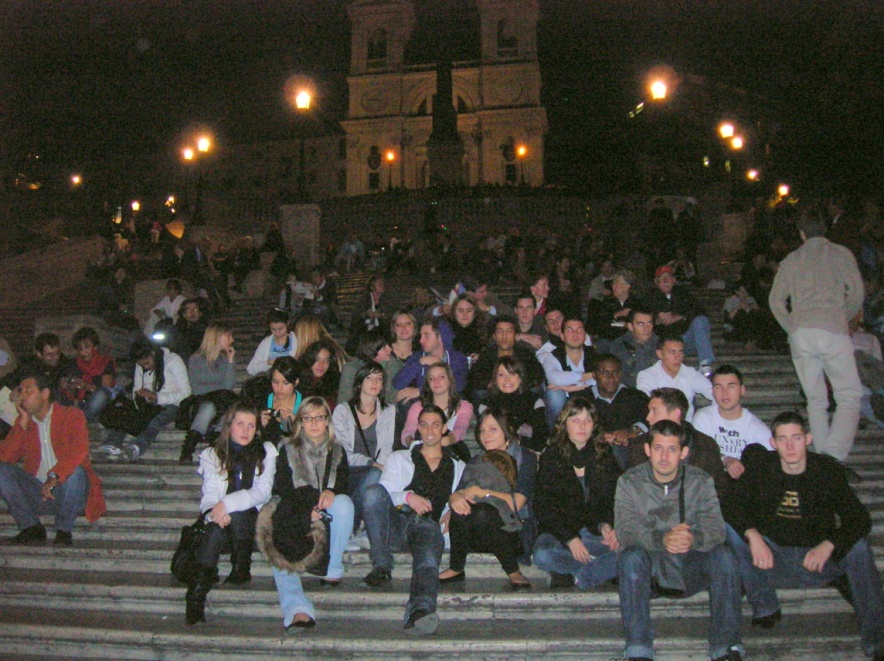 2010- 2011 Stuttgart
Conférences en 	anglais  dans un magasin Décathlon de Stuttgart (analyse du marché avant implantation, e-commerce, ….)

Visite de l’usine de fabrication Mercedes
 et de son musée

Travaux étudiants :
Analyse de l’implantation
 d’un nouveau magasin avec restitution
 auprès de l’équipe Décathlon en anglais

Etude de thèmes par les étudiants (les marques passion, le E- business, communication et fidélisation,
implantation des rayons et marchandisage, 
le marché du sport ….). 
Comparaison entre 2 pays. 
Restitution à l’oral en France.
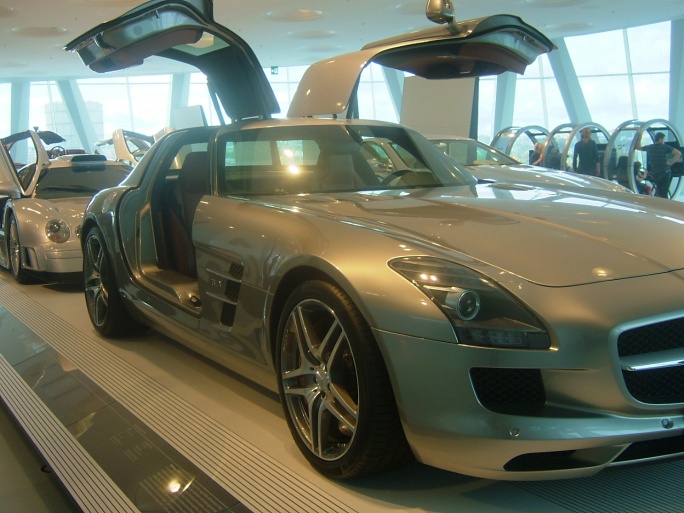 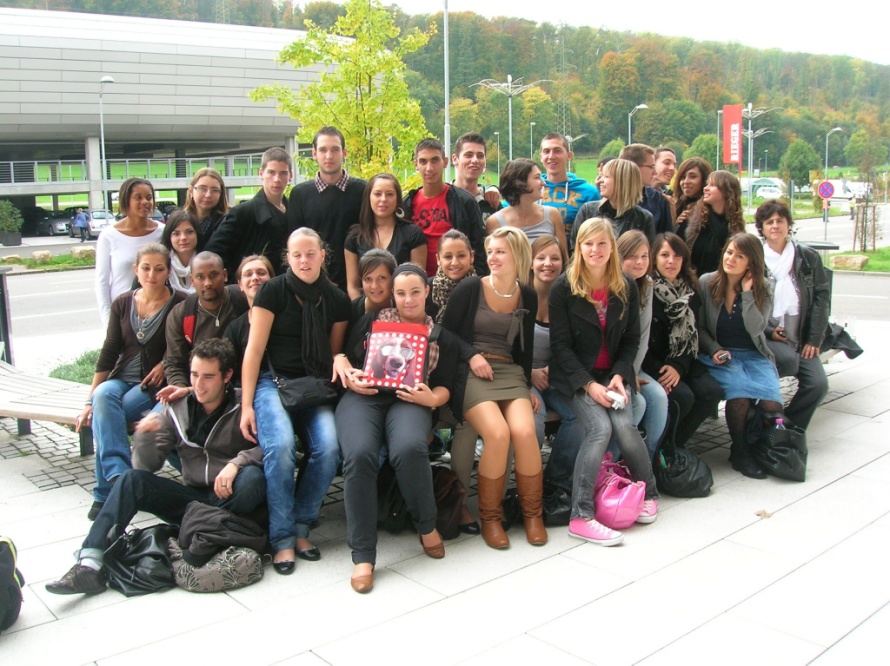 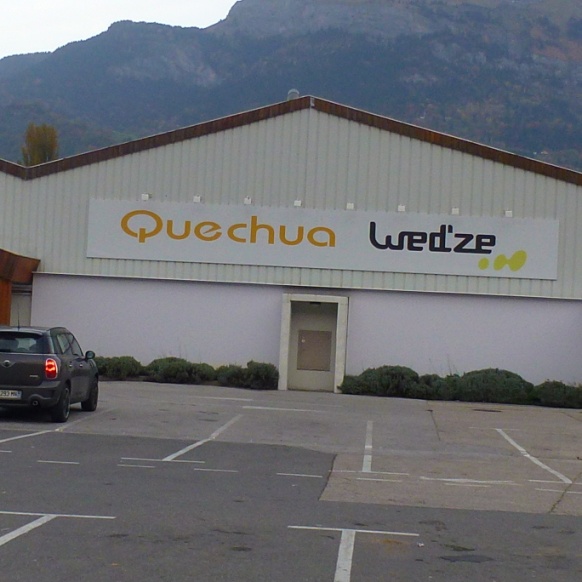 2012 Rome
Visite du centre Quechua au pied du Mont-Blanc

Conférences en 	anglais  dans un magasin Décathlon de Rome (analyse du marché, e-commerce, ….)

Travaux étudiants :
Analyse de la réimplantation du magasin avec restitution auprès de l’équipe Décathlon en anglais

Etude de thèmes par les étudiants (les marques passion, le E business, communication et fidélisation, implantation des rayons et marchandisage, le marché du sport ….). Comparaison entre 2 pays. Restitution à l’oral
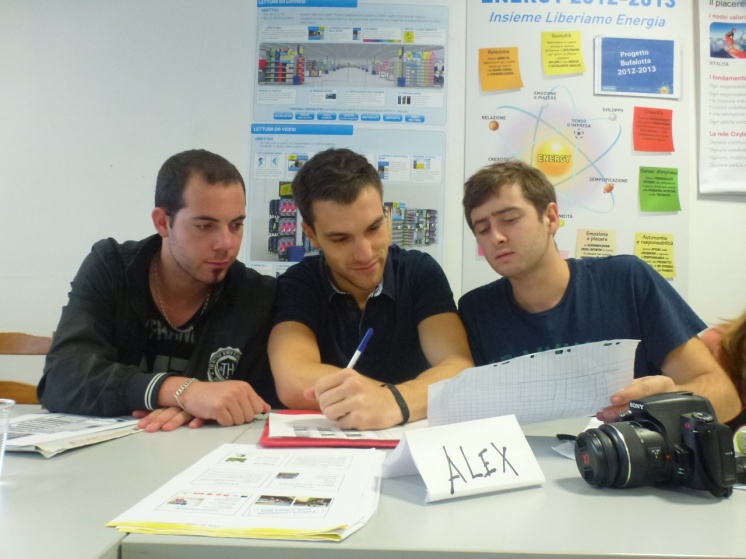 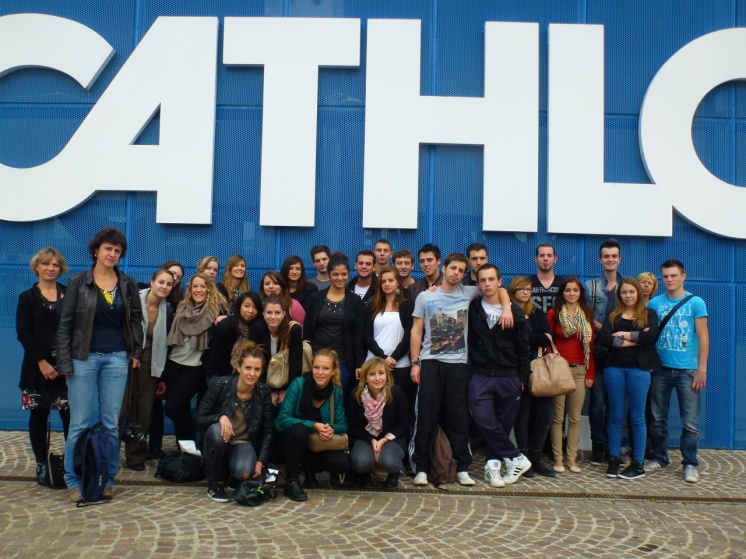 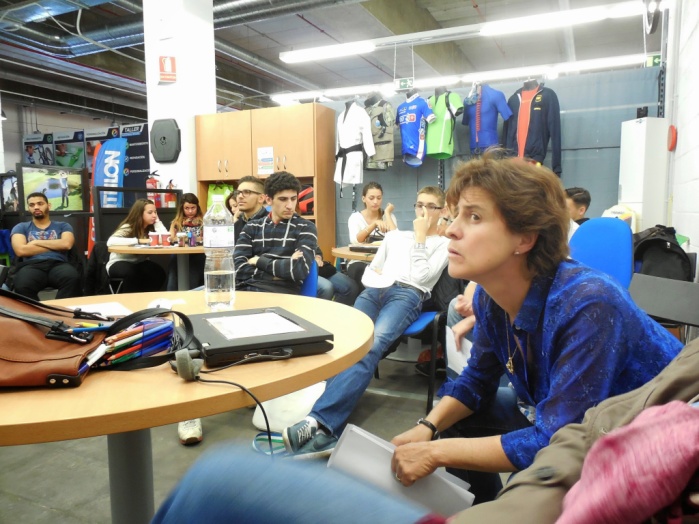 2013 – 2014 Madrid
Visite du centre Tribord  à Hendaye.
 Explication du processus  d’innovation avec exemple
 (masque plongée)

Conférences en 	anglais  dans un magasin Décathlon de Madrid (analyse du marché, e-commerce, ….)

Visite de la Brasserie San Miguel

Travaux étudiants :
Analyse sur le terrain de la concurrence sur le rayon Golf et restitution à l’oral en anglais auprès de l’équipe Décathlon.
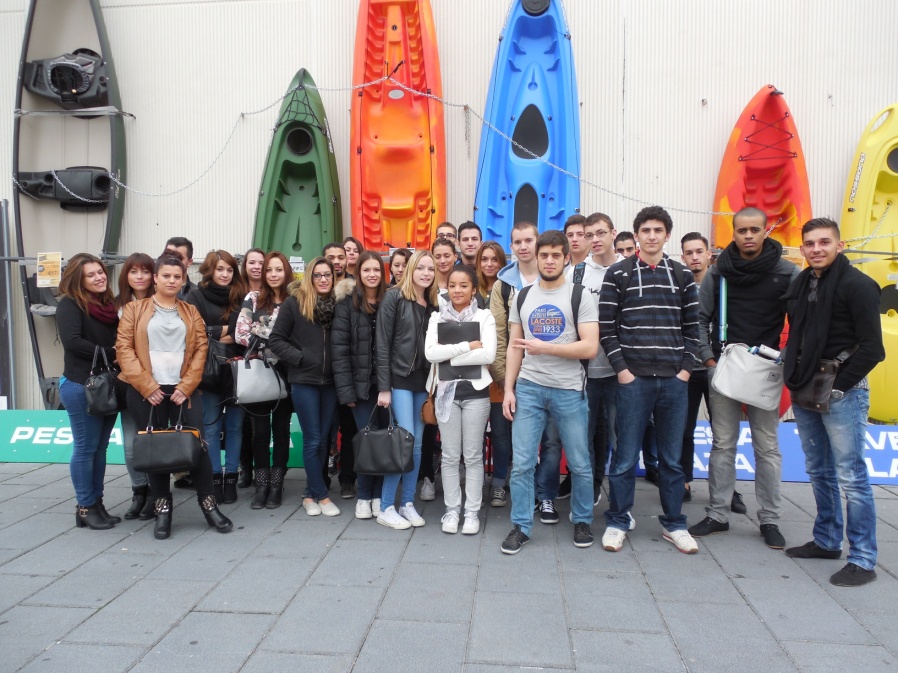 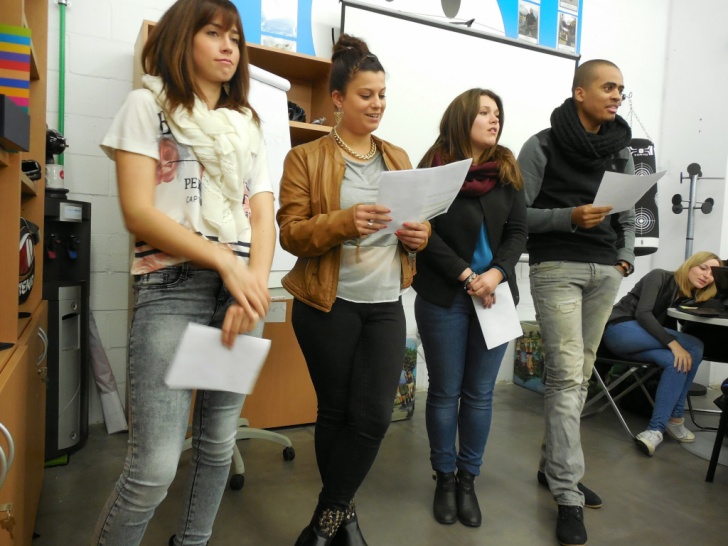 [Speaker Notes: Hendaye : Etude du masque de plongée : De l’idée à la distribution du produit. Visite des services
Visite d’entreprise : Explication du processus de fabrication et visite  de la chaine de production totalement automatisée
Rayon golf :Rechercher les prix d’un certain nombre de produits du rayon golf chez une dizaine de concurrents virtuels 
Etude sur le terrain de deux concurrents principaux (merch, prix, offre ;..)]
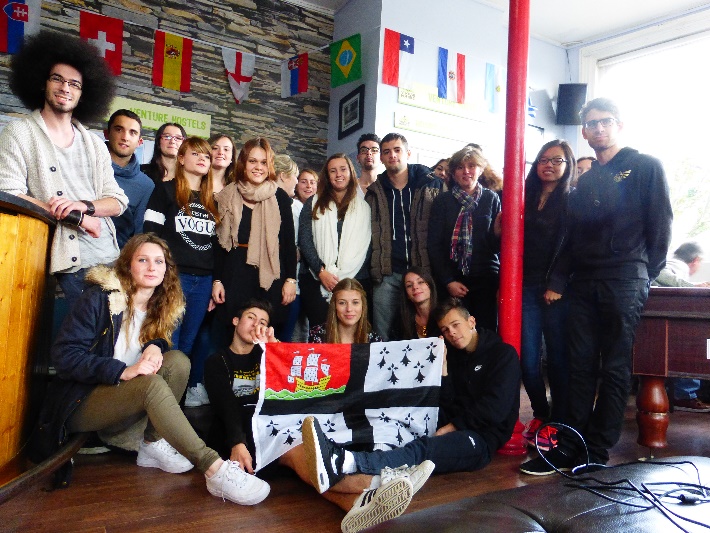 2015 Londres
Conférences en 	anglais  dans un magasin  Décathlon de Londres (analyse du marché, e-commerce, ….)
Travaux étudiants :

Enquête sur le terrain sur les pratiques sportives et les magasins fréquentés par les consommateurs londoniens.

Restitution à l’oral en anglais après analyse des questionnaires
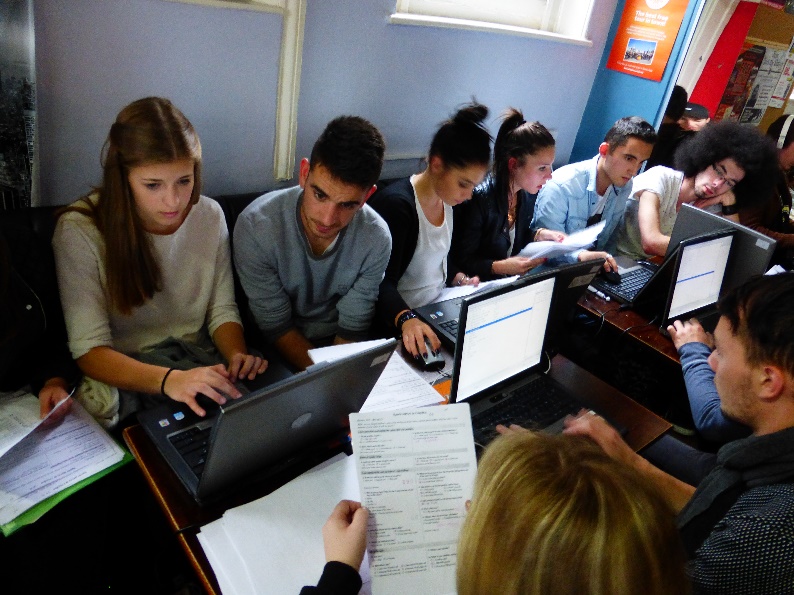 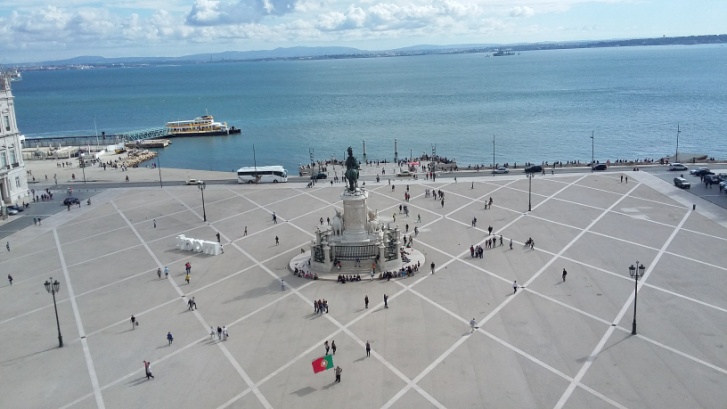 2016 – 2017 Lisbonne
Conférences en 	anglais  dans un magasin Décathlon de Lisbonne (analyse du marché, e-commerce, ….)









Travaux étudiants :
Analyse sur le terrain de la concurrence.
Restitution à l’oral en anglais.
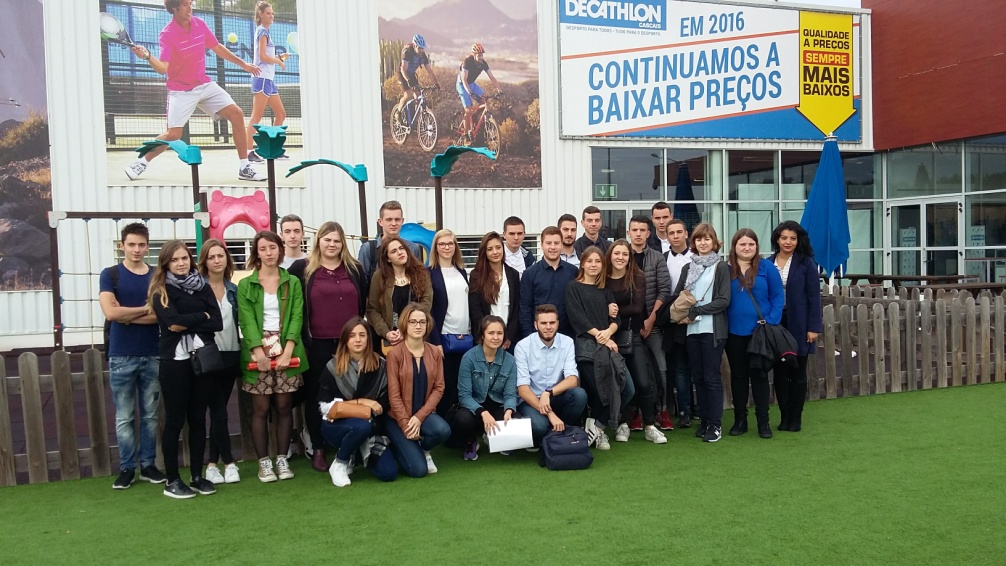 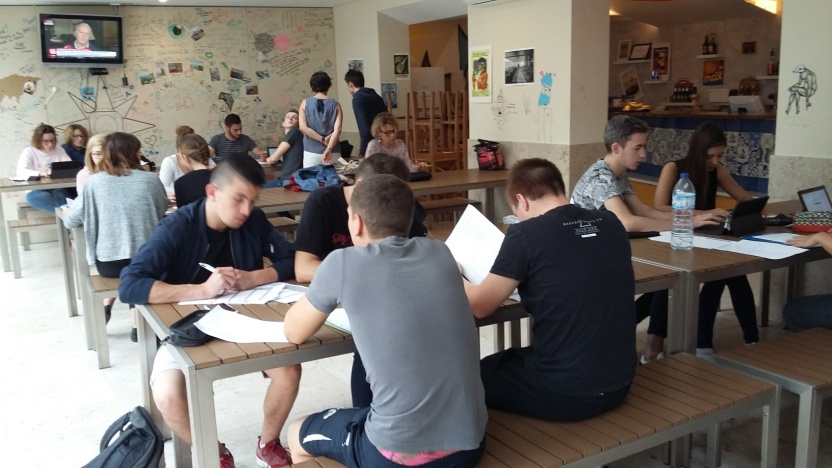 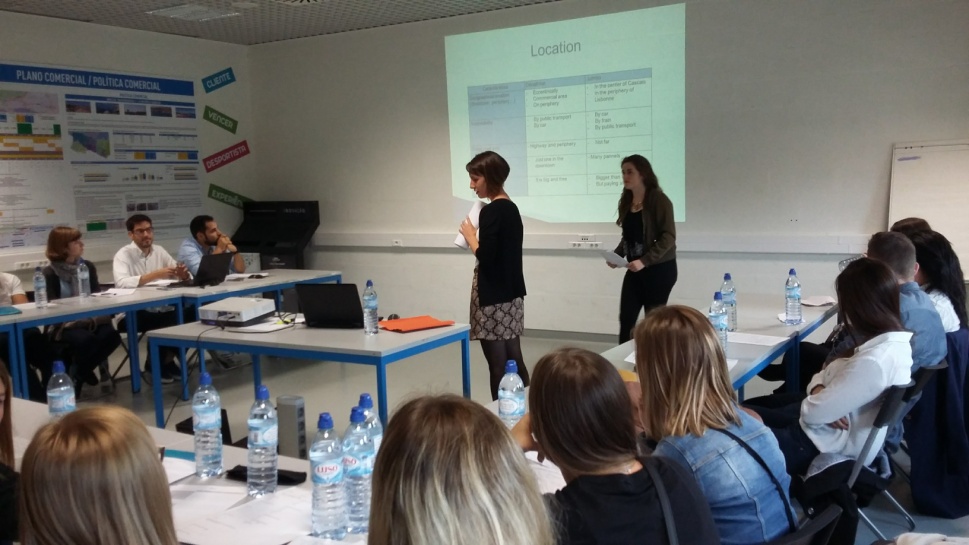 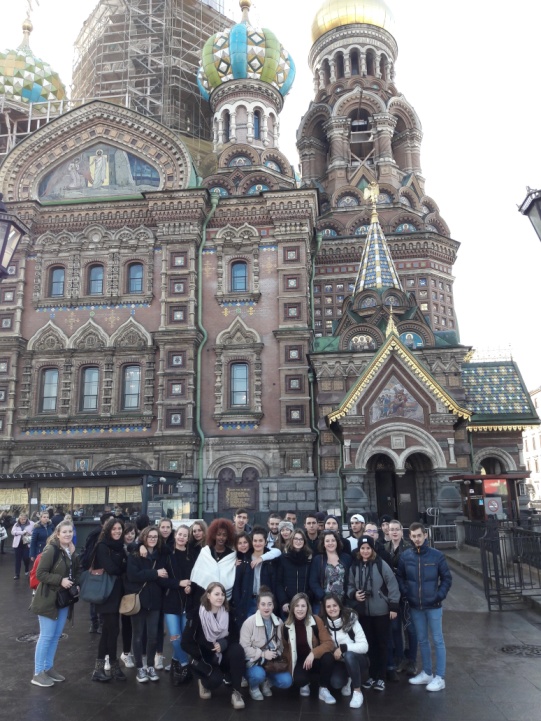 2018 St Petersburg
Conférences en 	anglais  dans un magasin Décathlon de
 St Petersburg (analyse du marché et de son développement, 
de la concurrence….)


Travaux étudiants :
Enquêtes de notoriété et d’images sur le terrain auprès
des consommateurs russes
Restitution à l’oral en anglais après analyse des questionnaires
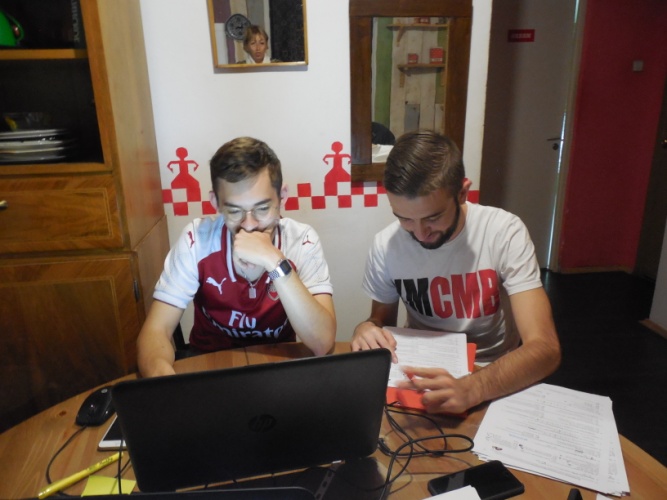 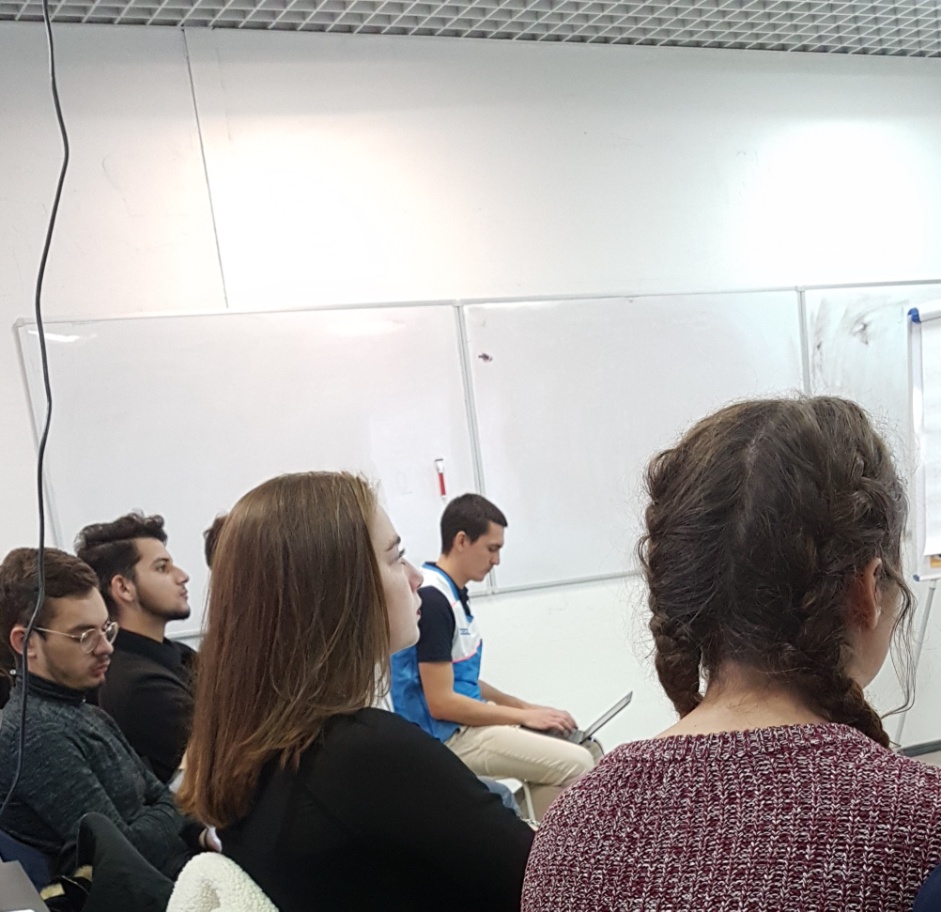 2019 …….